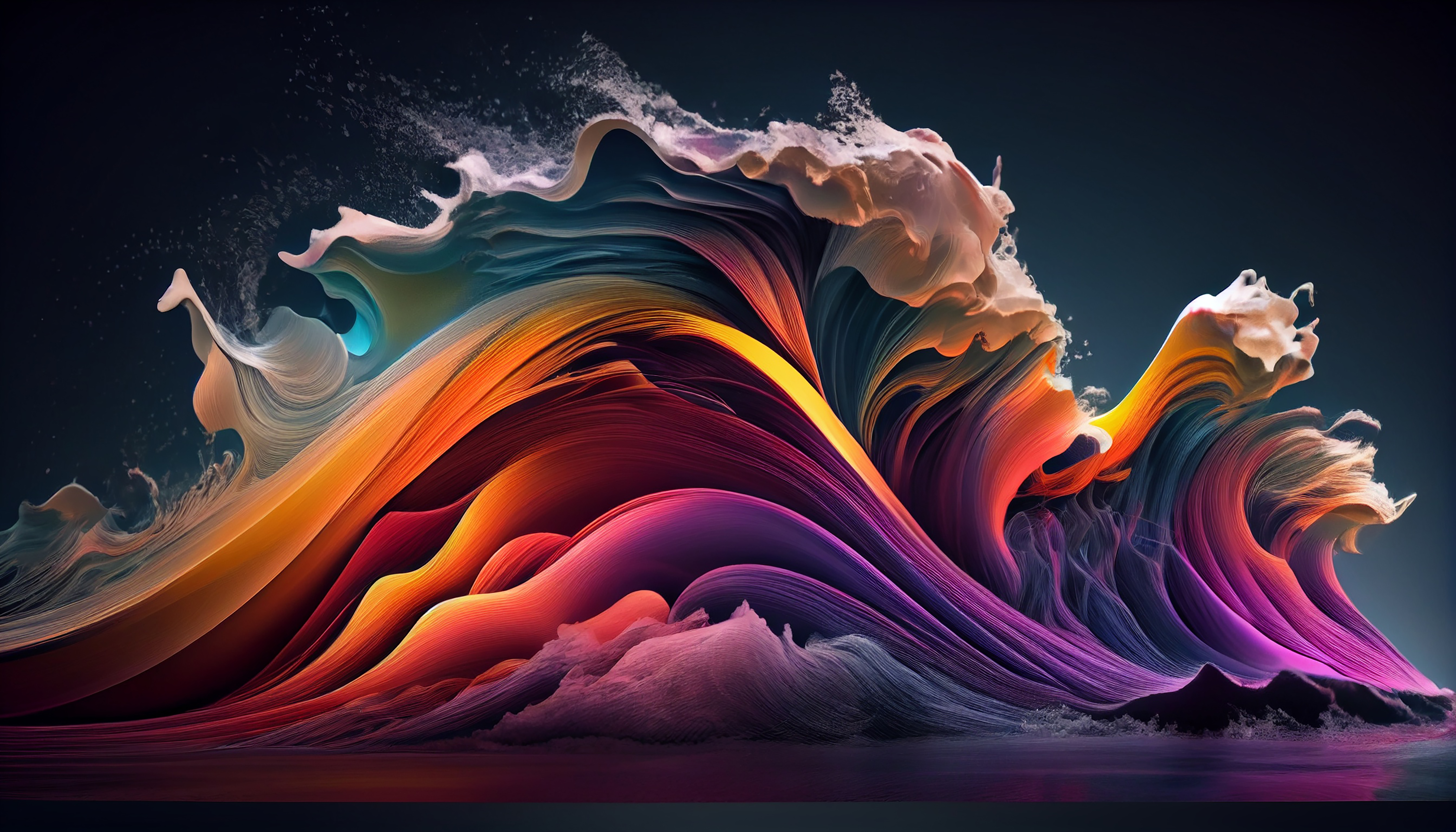 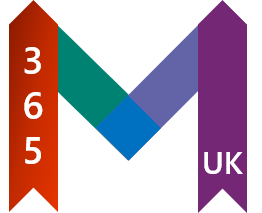 Microsoft 365 UK User Group
Power Apps Performances Optimisation
Samir Daoudi | Power Platform Architect @ LogiSam Ltd
14/06/2023
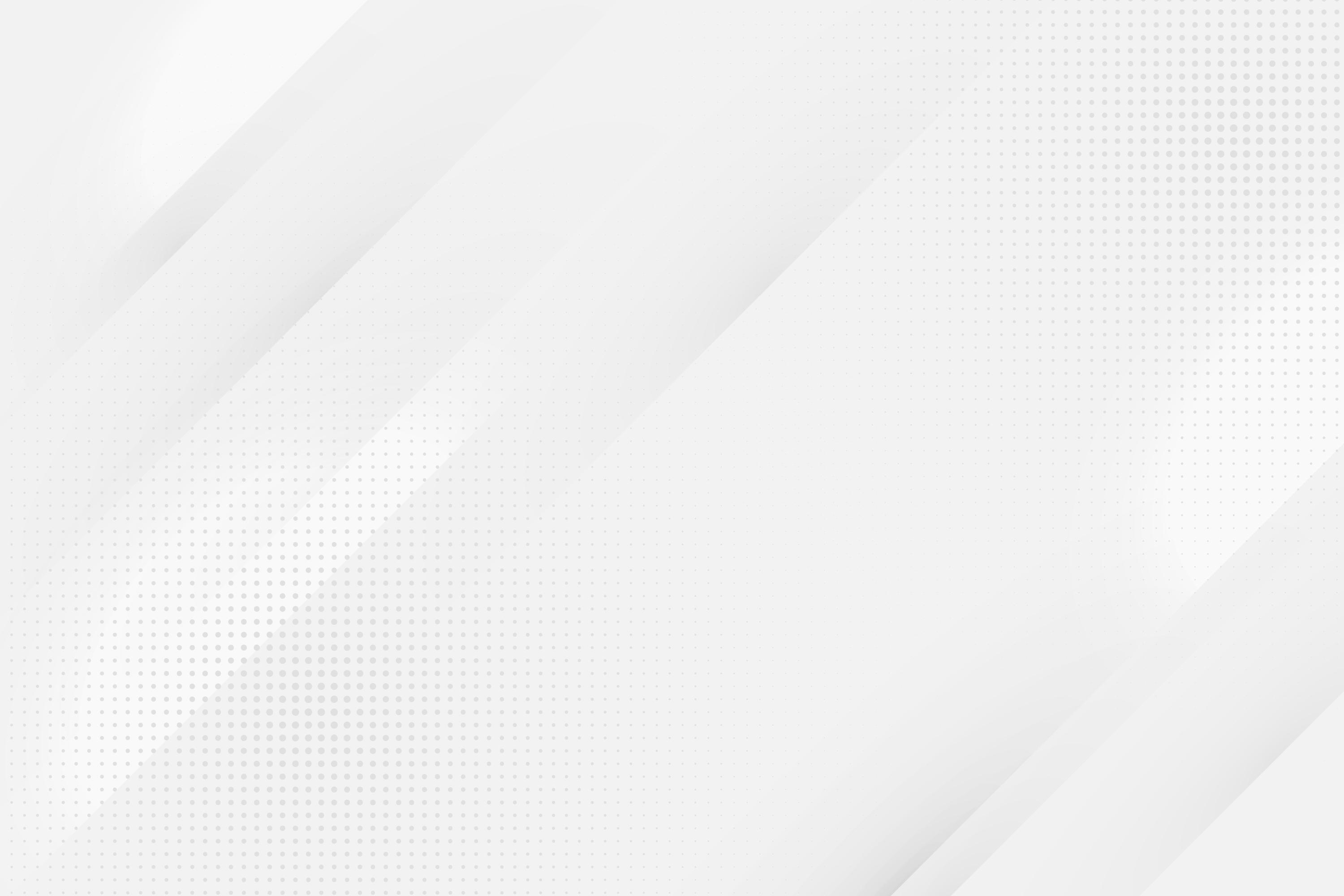 Samir Daoudi – Power Platform Architect
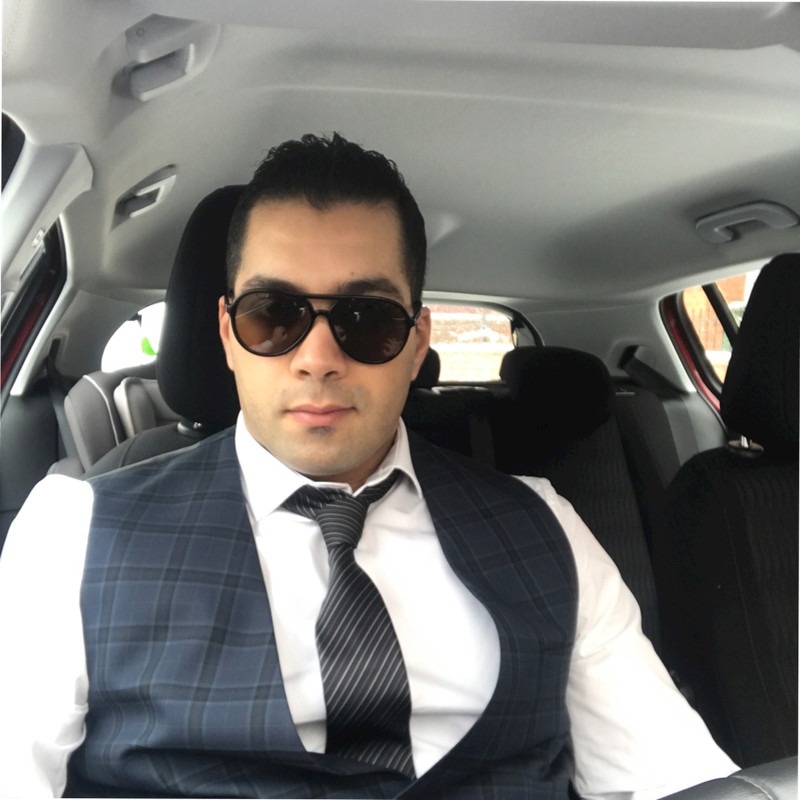 18 Microsoft Certifications, Power Platform, SharePoint, M365, SQL Server & .NET.
13 Years' Experience with Microsoft Technologies Stack.
Blogger and Technology enthusiast.
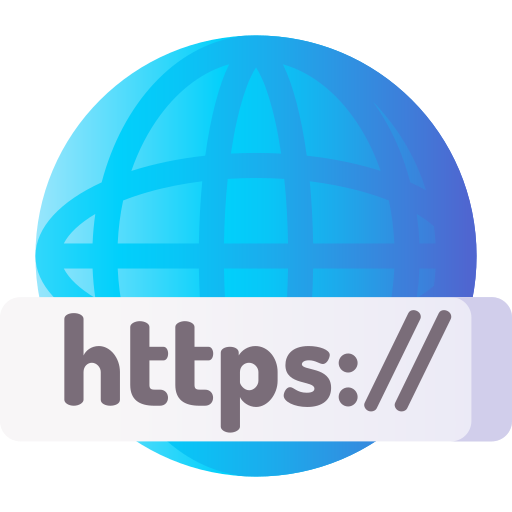 https://www.daoudisamir.com​
@daoudi_samir
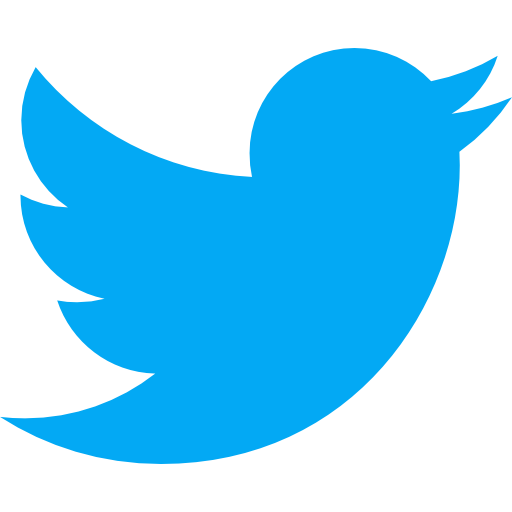 https://www.linkedin.com/in/samir-daoudi-92b19330/
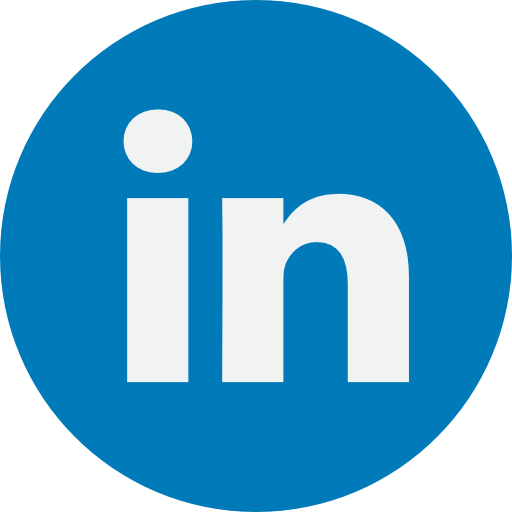 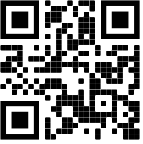 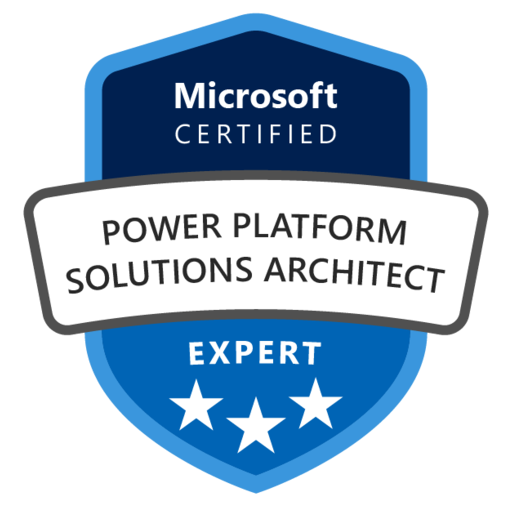 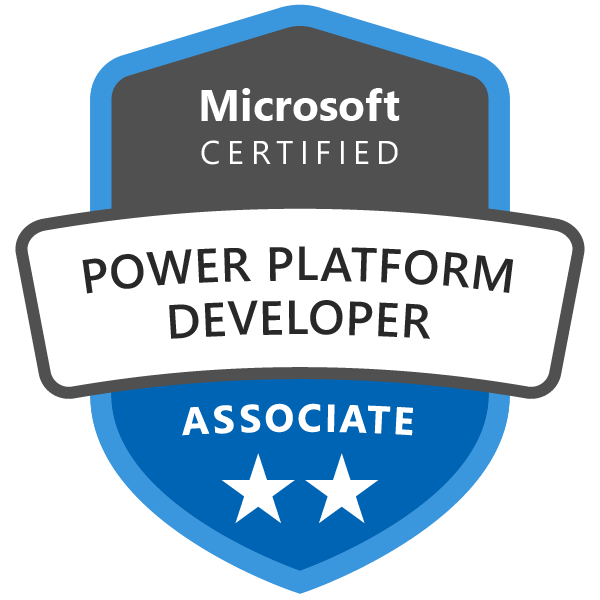 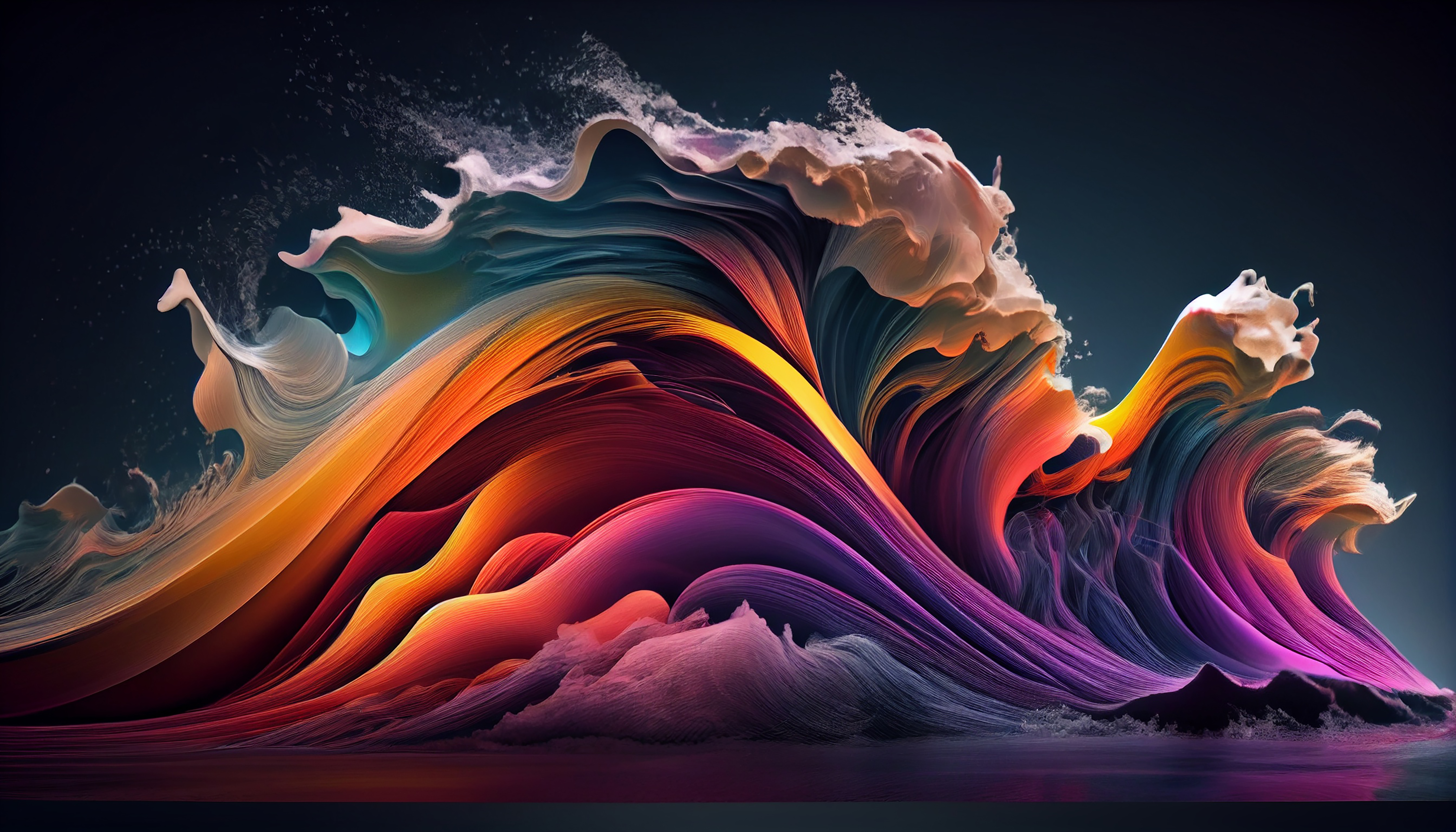 Agenda
How did we end up here ?
What impacts our Power Apps Solutions.
Recommendations
Other Considerations
QnA
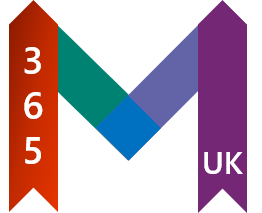 The Problem ?
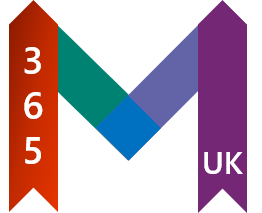 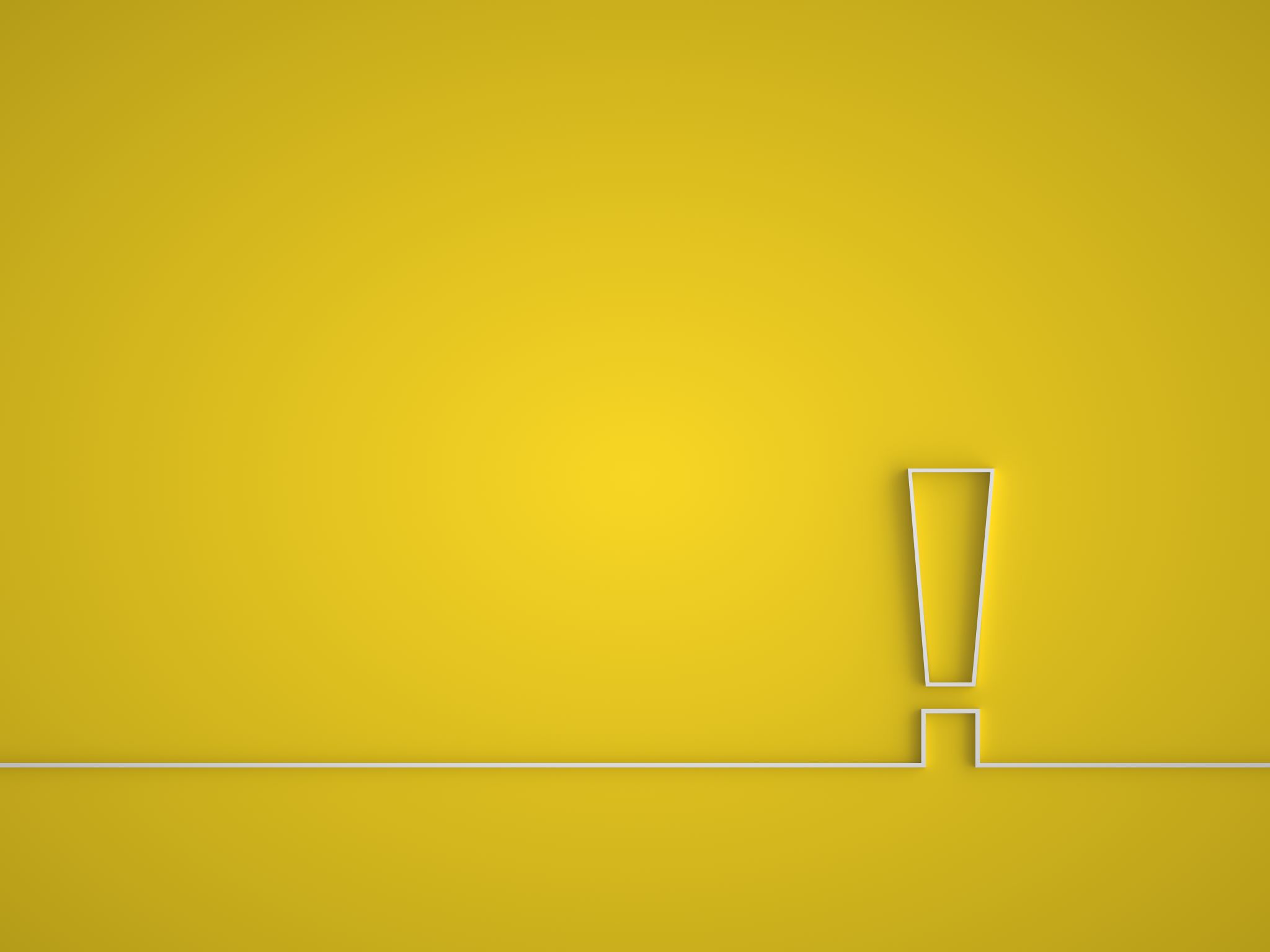 1. Do more with less !
Microsoft encourages the “Do more with less” approach.
This approach helps building amazing solutions in no time
The downside of such approach are:
Lack of planning
Poor data architecture
End up re-structuring data sources frequently to adapt to the continuous requirements changes.
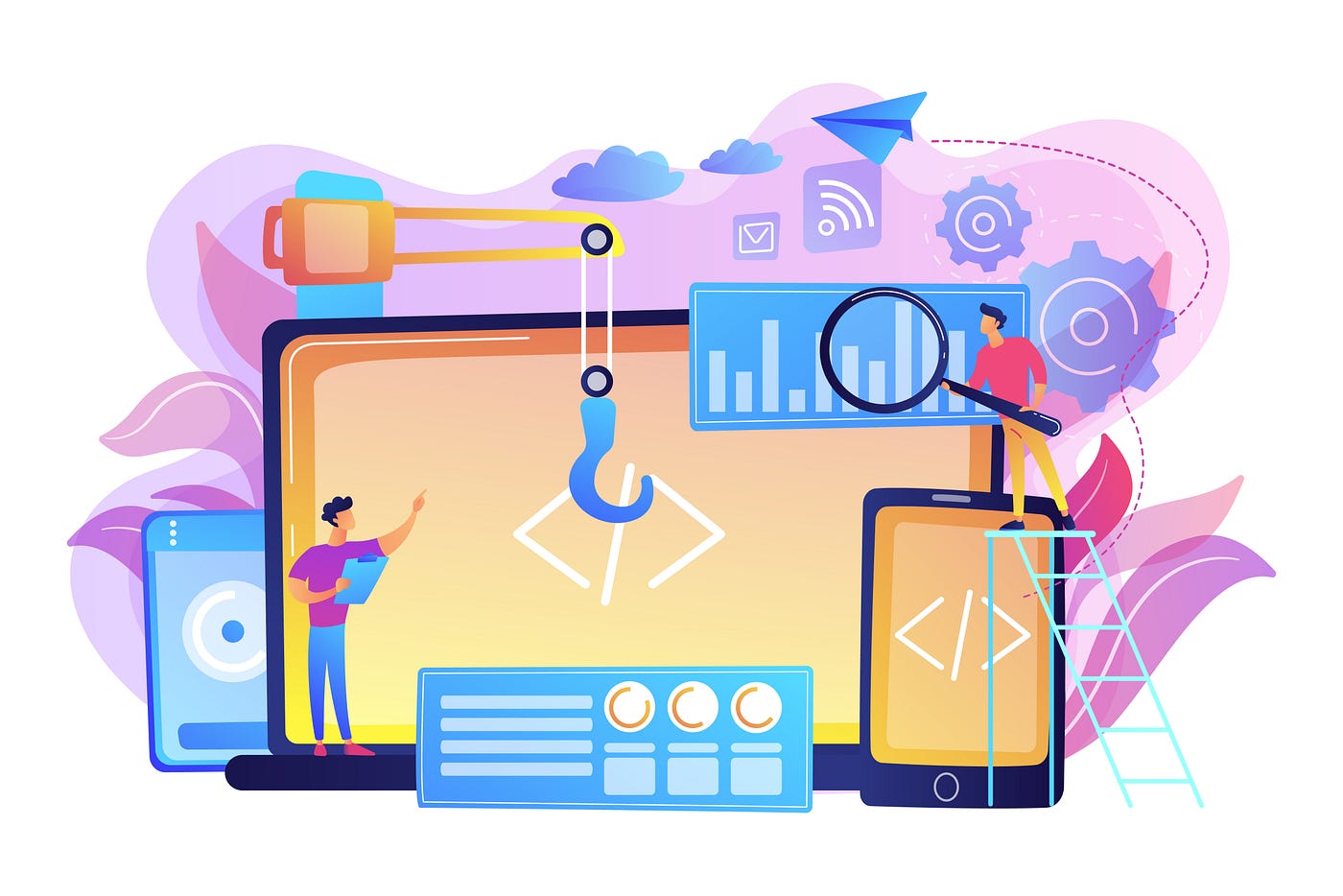 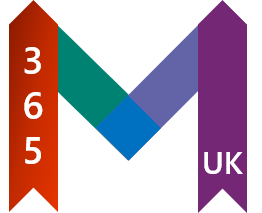 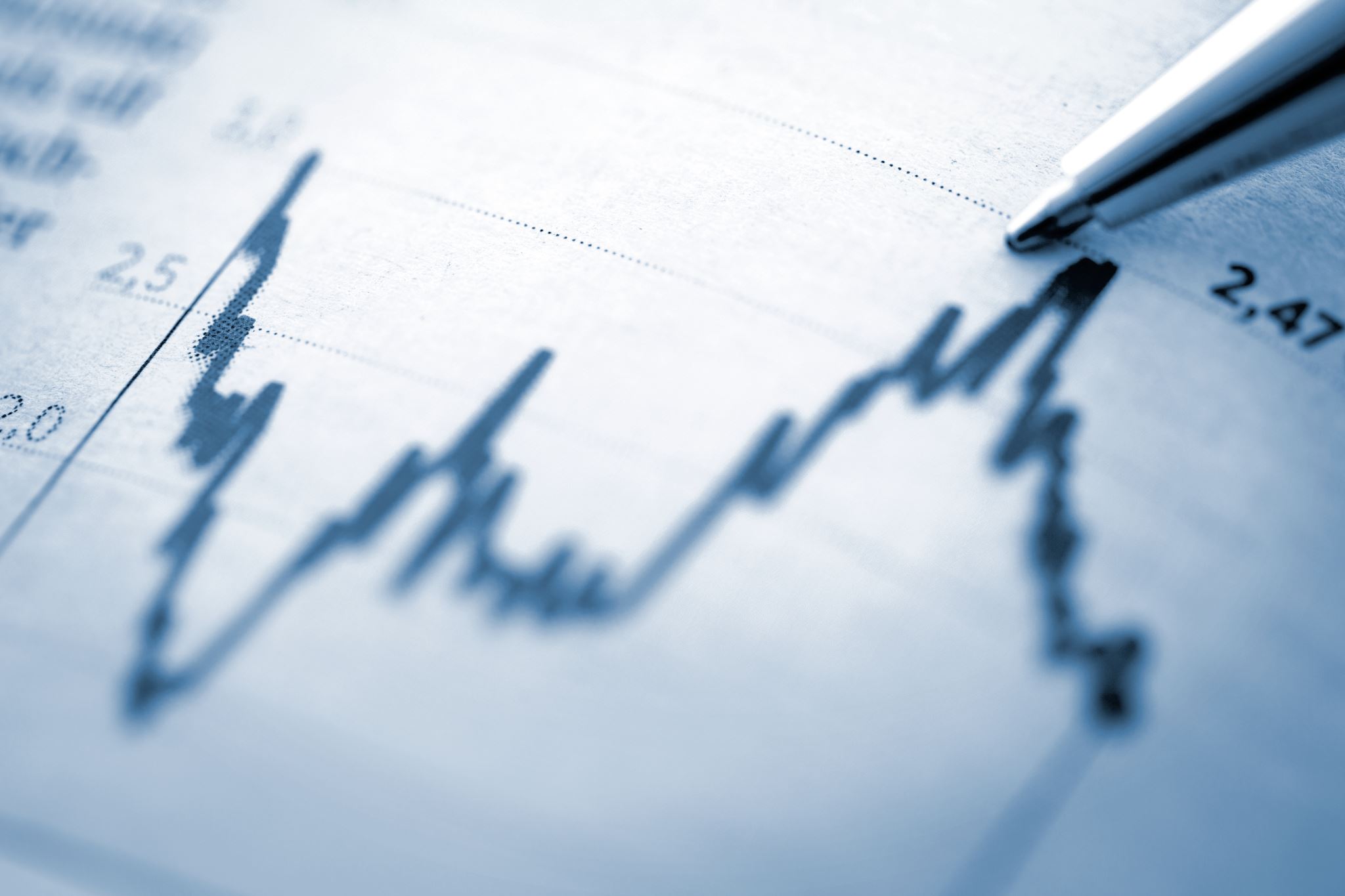 2. Rapid development
Solutions build time has been reduced drastically.
Organizations' expectations are quite high.
In many instances, build time and rapid releases are the priority instead of the quality of the solution.
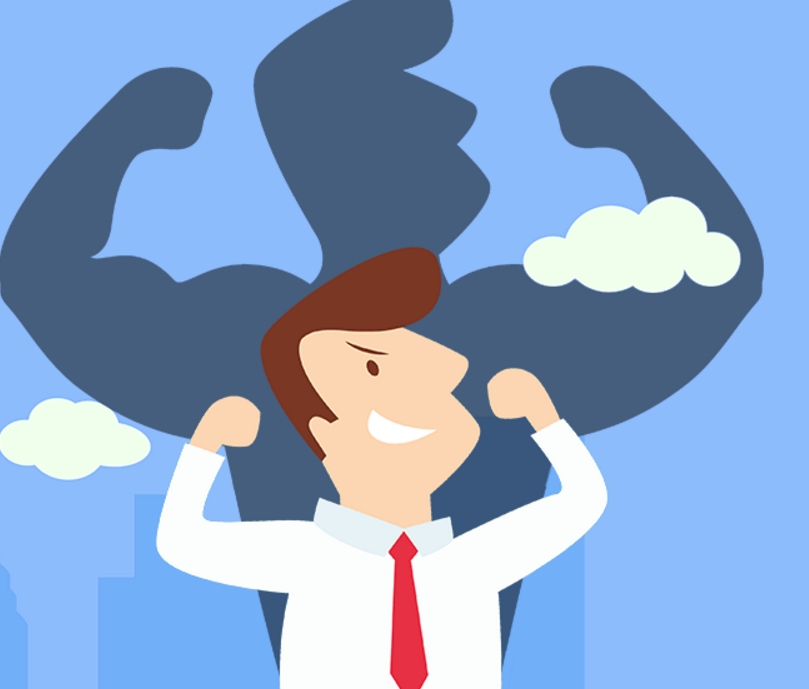 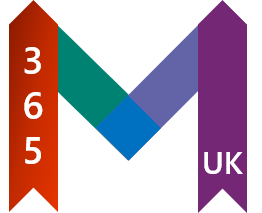 3. Power Users and Power ‘builders’
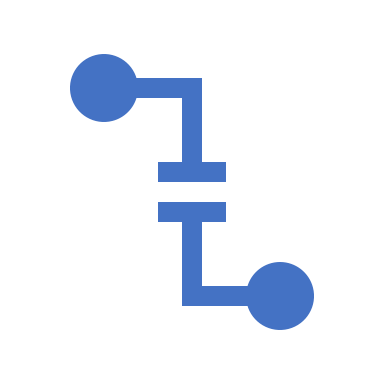 Many non-it users are tempted to build business’ critical solution.
The lack of understanding of the fundamentals of software engineering building blocks (memory management, dependencies, variables scopes …etc.)
Lack of understanding of the security models and implications.
Very little considerations for the data loss risks, and data exposure.
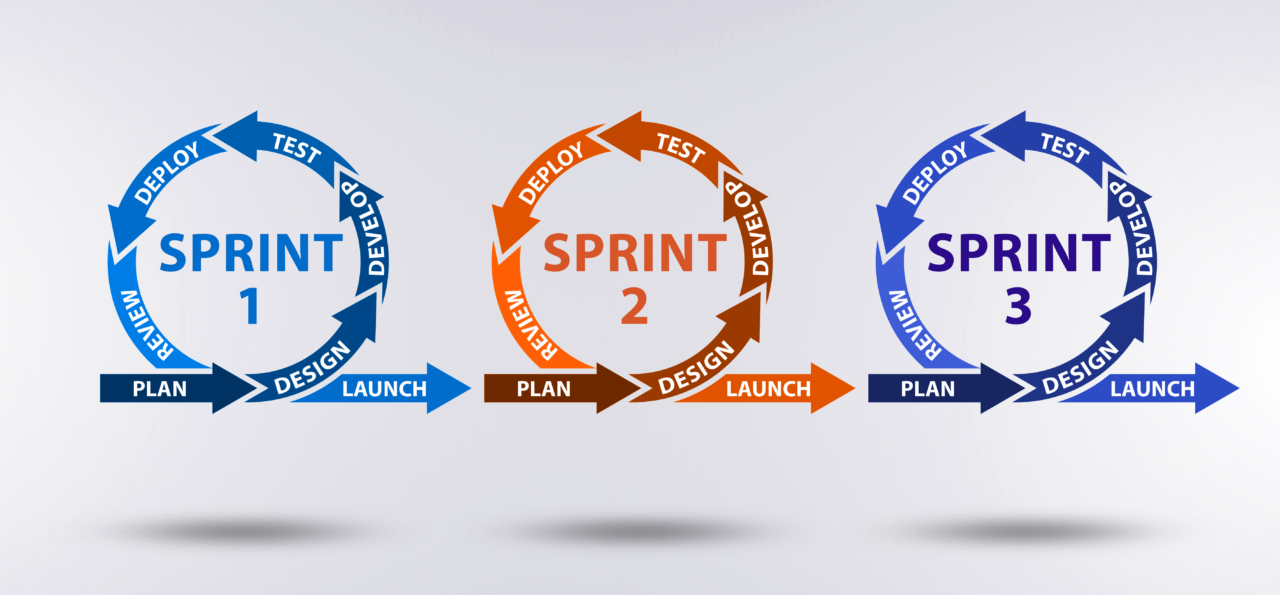 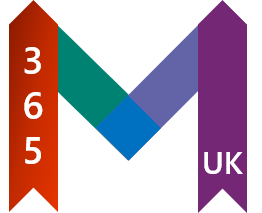 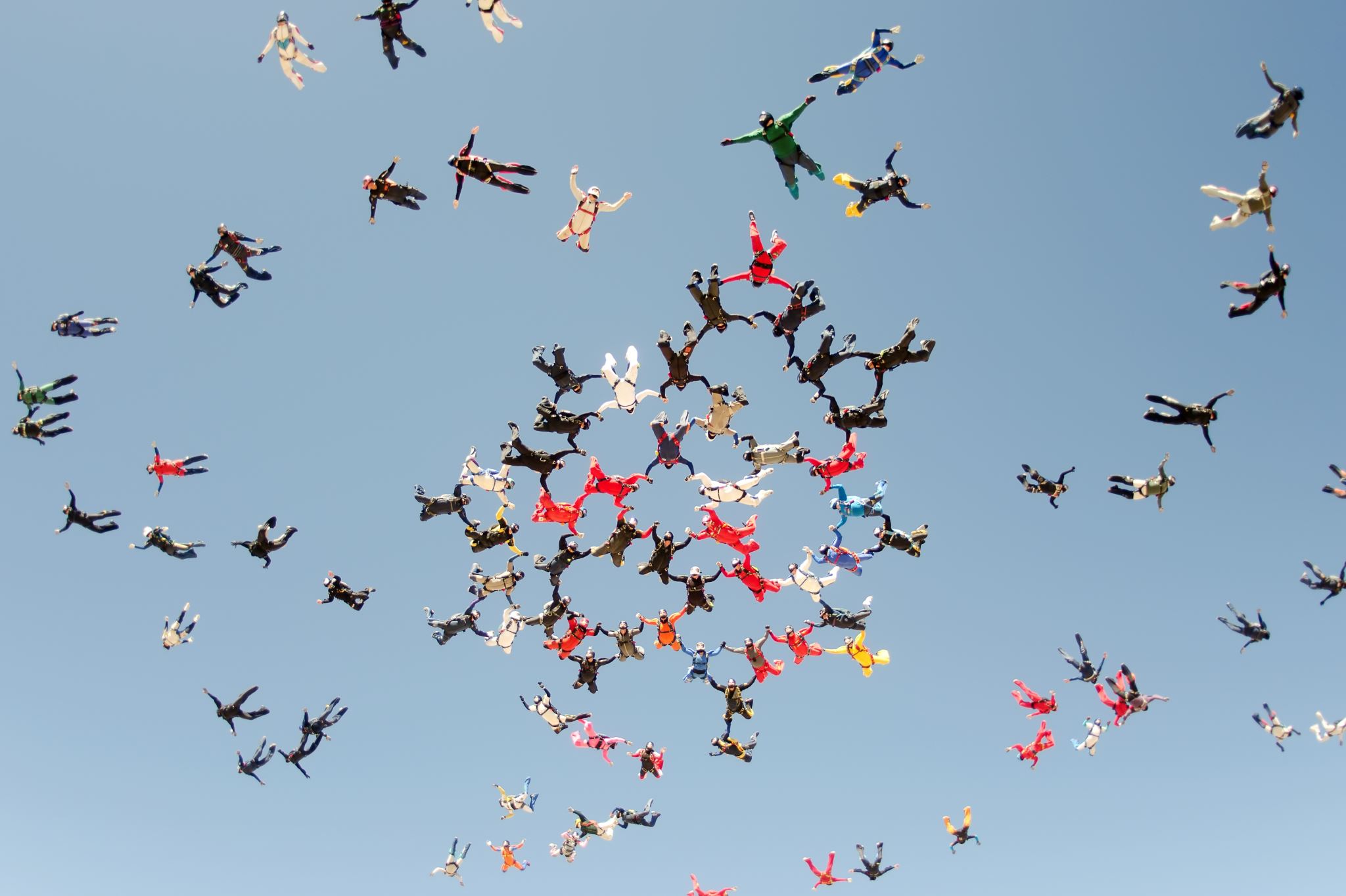 4. ”Pseudo”- Agile environments
Agile is a methodology, not just ”quick and iterative releases”.
A lot of Agile’s aspects end up missed or miss-interpreted and the whole Agile methodology summarizing in “let’s just release this version !”
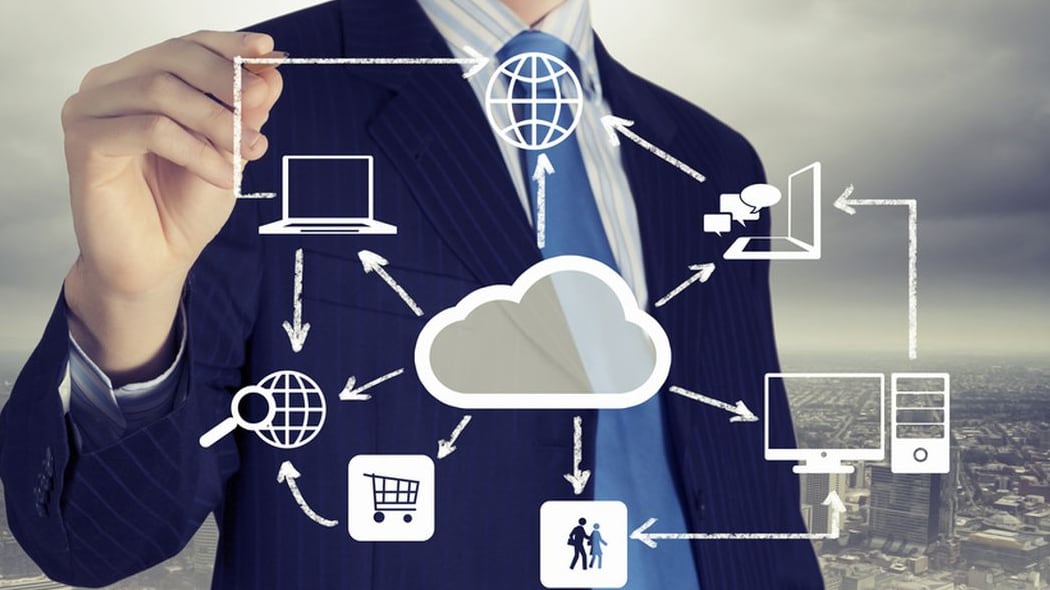 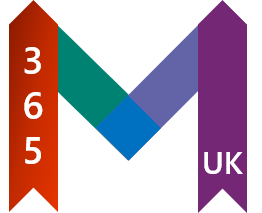 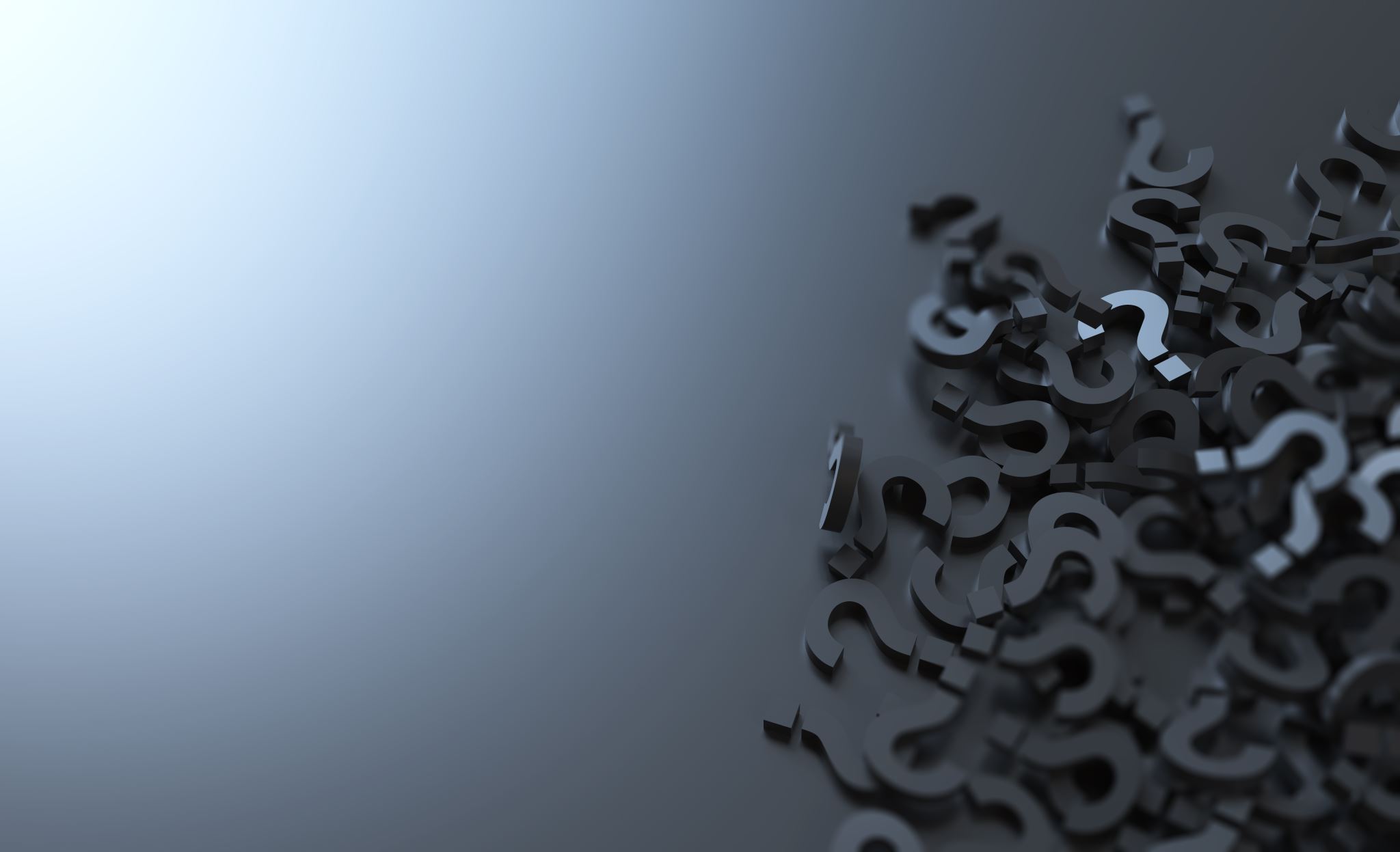 5. Lack of governance and visibility
Many companies are focused on releasing the next “shinny” tool.
The fact that anyone can create applications & environments, end up creating a huge mess and a “shadow IT” world.
Usually, companies and IT departments only wakes up, when something get wrong.
A simple tool such as the COE ”Center of Excellence” can at least mitigate and impose a minimum governance model, and help starting the discussion around this issue.
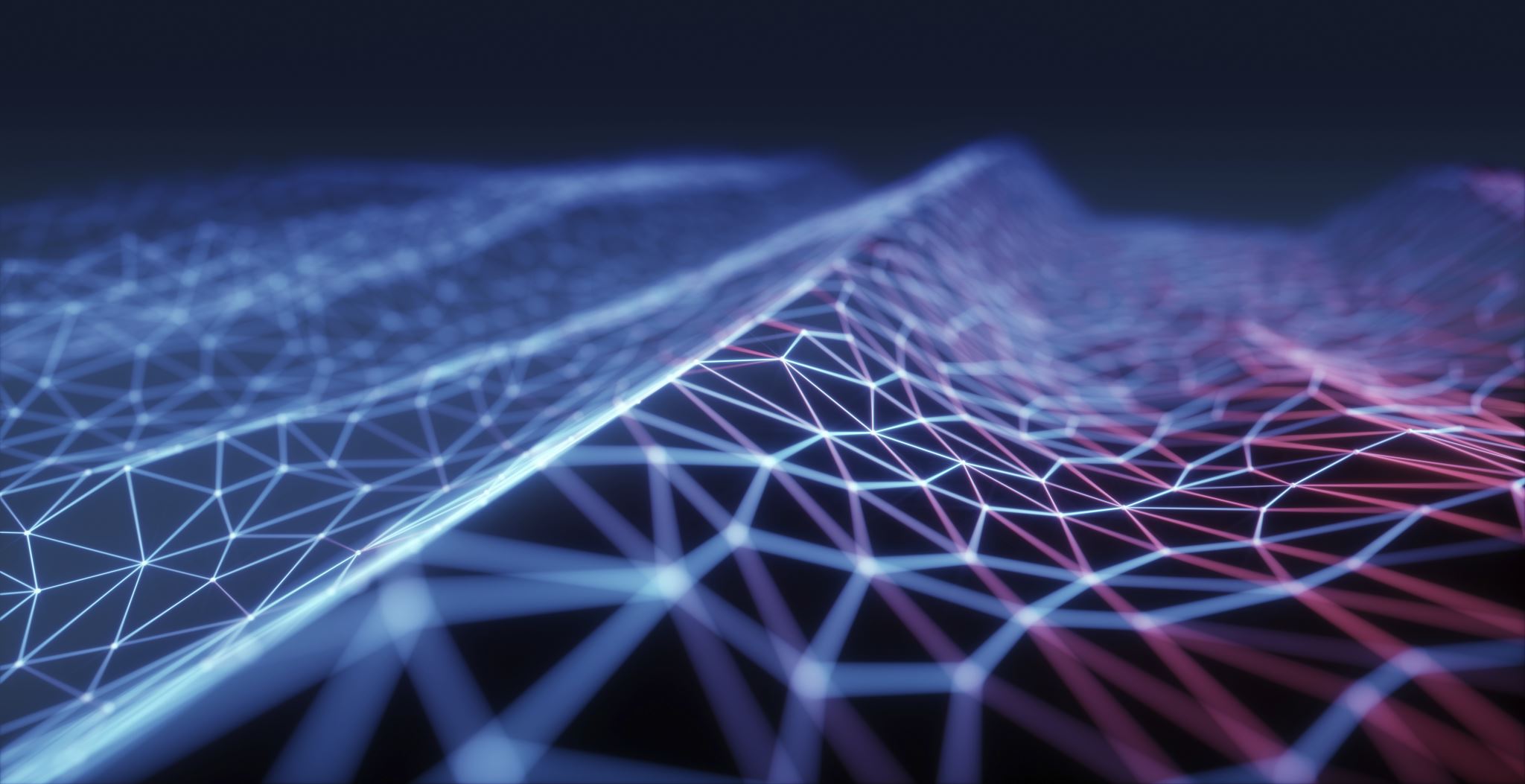 What impacts our Power Apps Performances ?
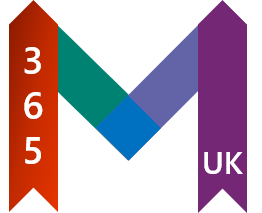 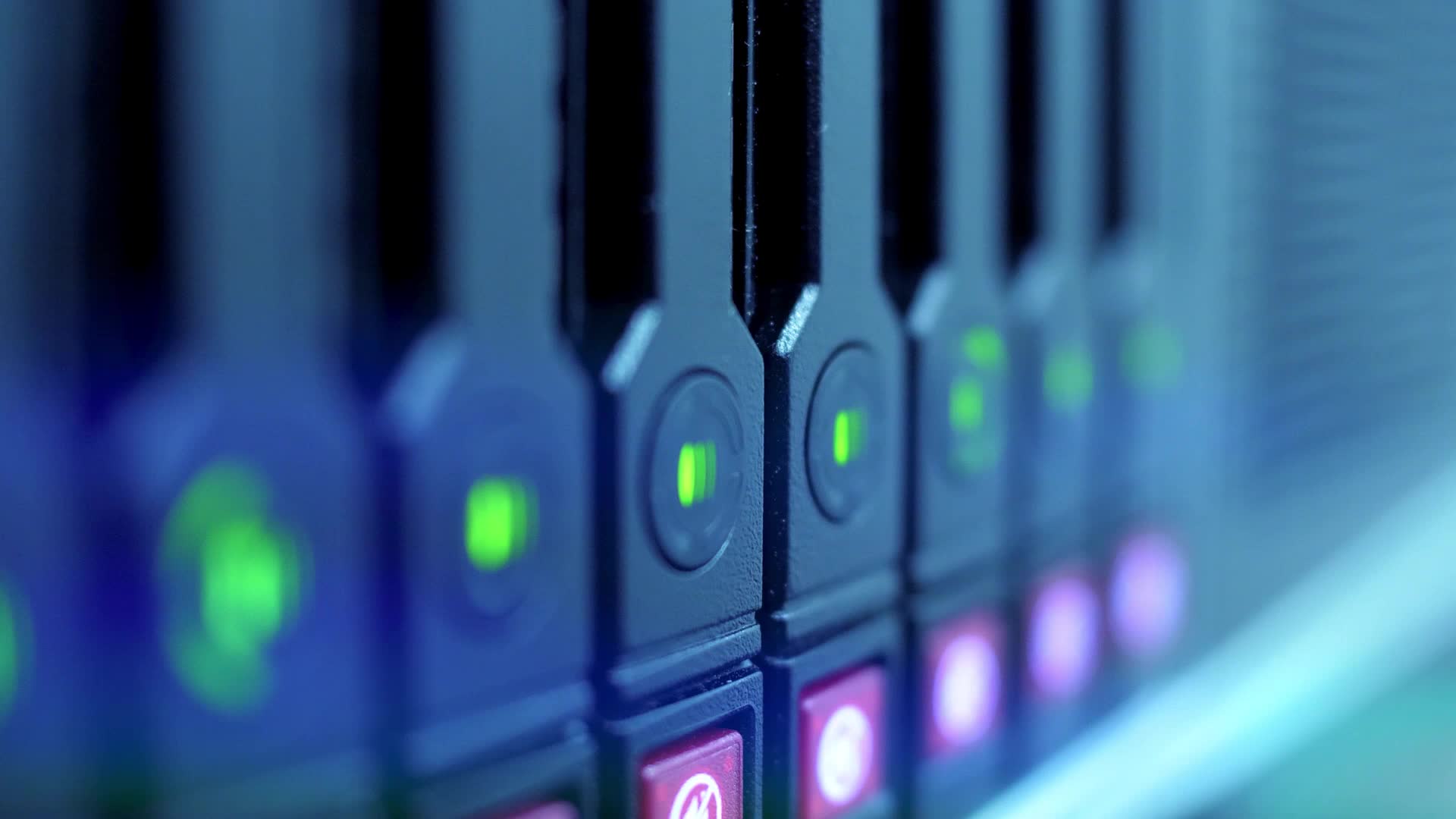 1. Choice of the right Data Source
Users have access to different data sources when it comes to building their Power Apps solutions.
Data Verse
SharePoint Online
Sql Server (Azure or on-Prem*)
Excel Spreadsheets in one drive
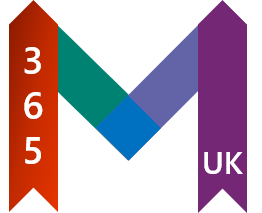 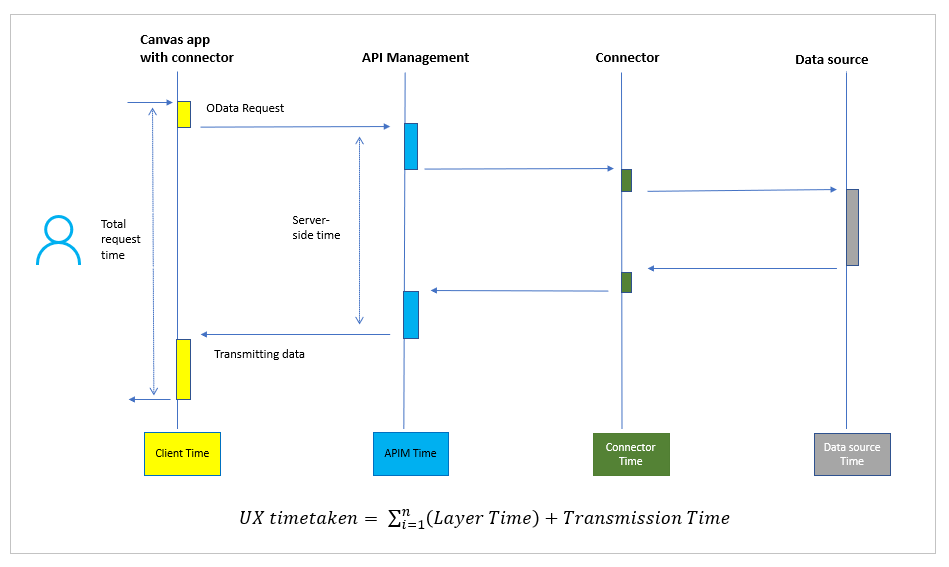 Number of Data calls (requests/responses) for  SharePoint, Excel Files, or SQL Azure
https://learn.microsoft.com/en-us/power-apps/maker/canvas-apps/execution-phases-data-flow
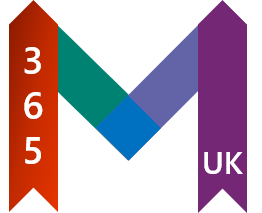 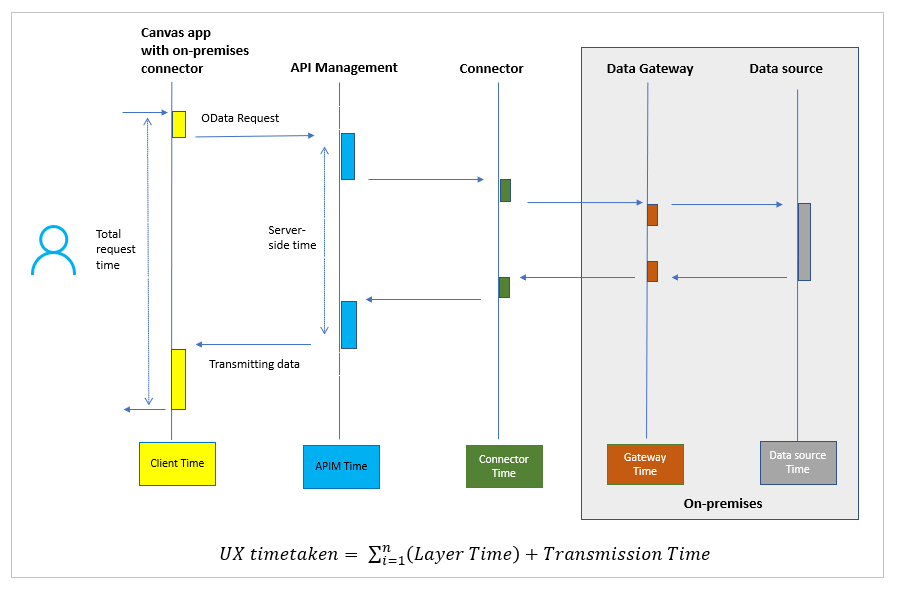 Calls to On prem data sources
https://learn.microsoft.com/en-us/power-apps/maker/canvas-apps/execution-phases-data-flow
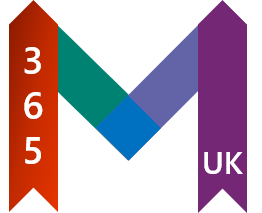 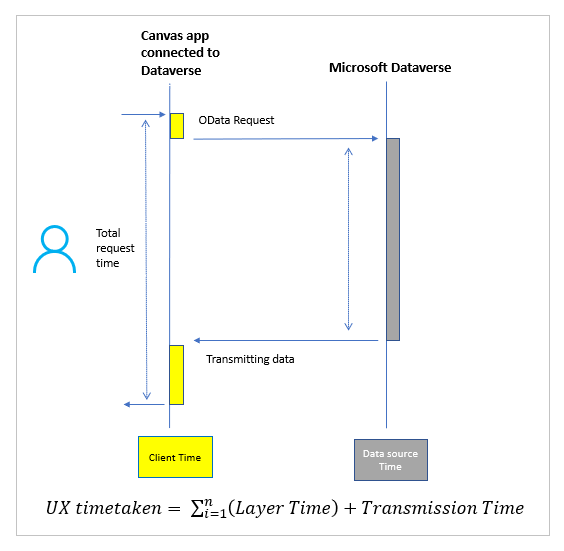 Data Verse !
https://learn.microsoft.com/en-us/power-apps/maker/canvas-apps/execution-phases-data-flow
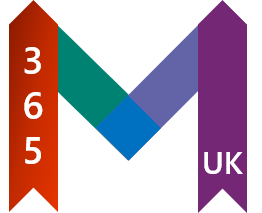 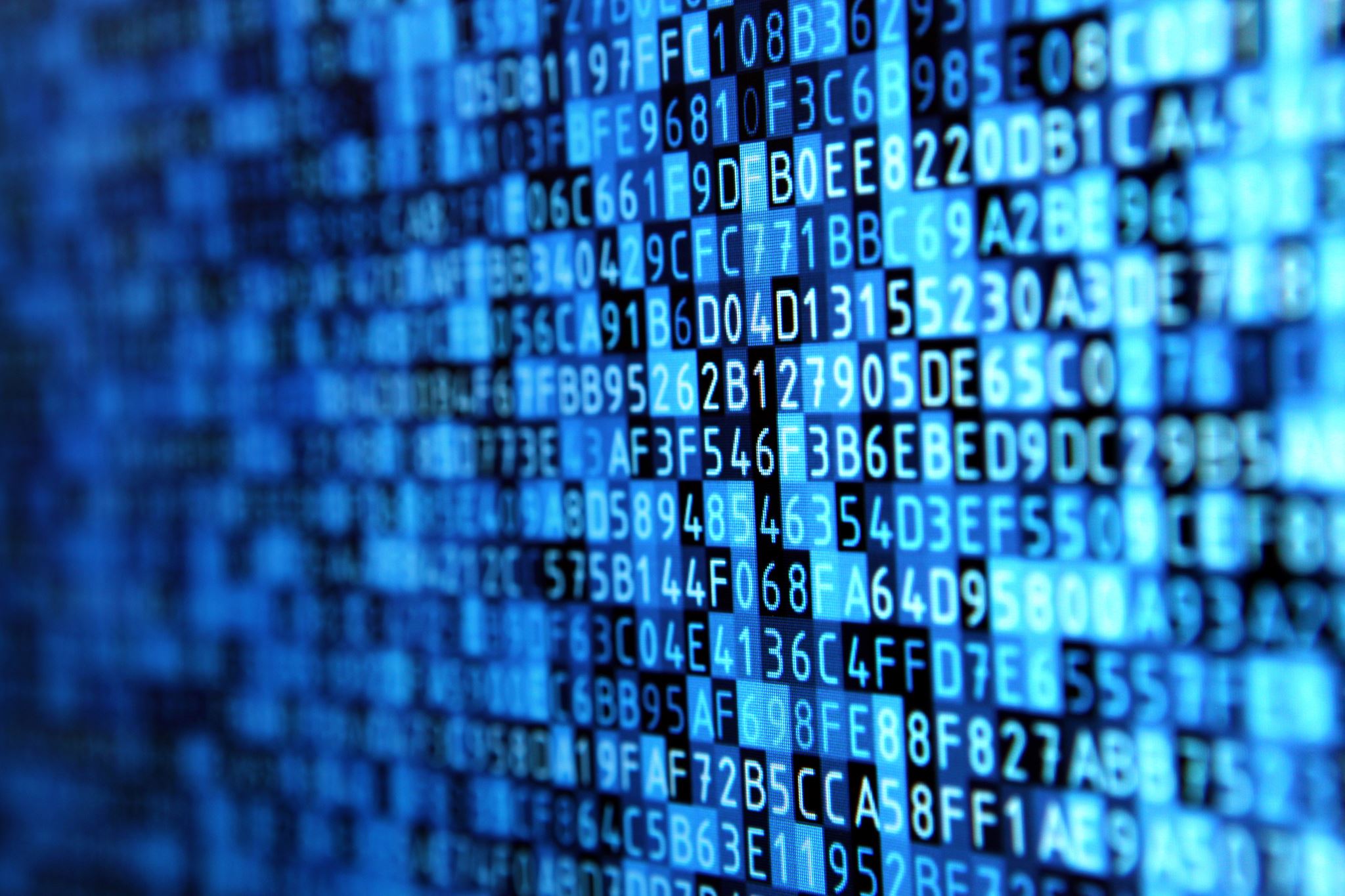 2. Amount of data in memory
Power Apps has a limit of 500-2000 rows in collections.
Some users end up merging X number of 2000 rows’ collections to load larger data sets.
Doing this in the App.OnStart event has drastic consequences when it comes to the app loading time.
You should never need to load that amount of data in memory, even 2K rows is a lot ! Review your Ui/Ux.
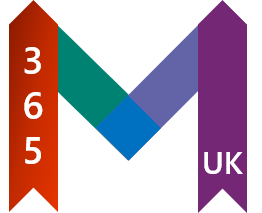 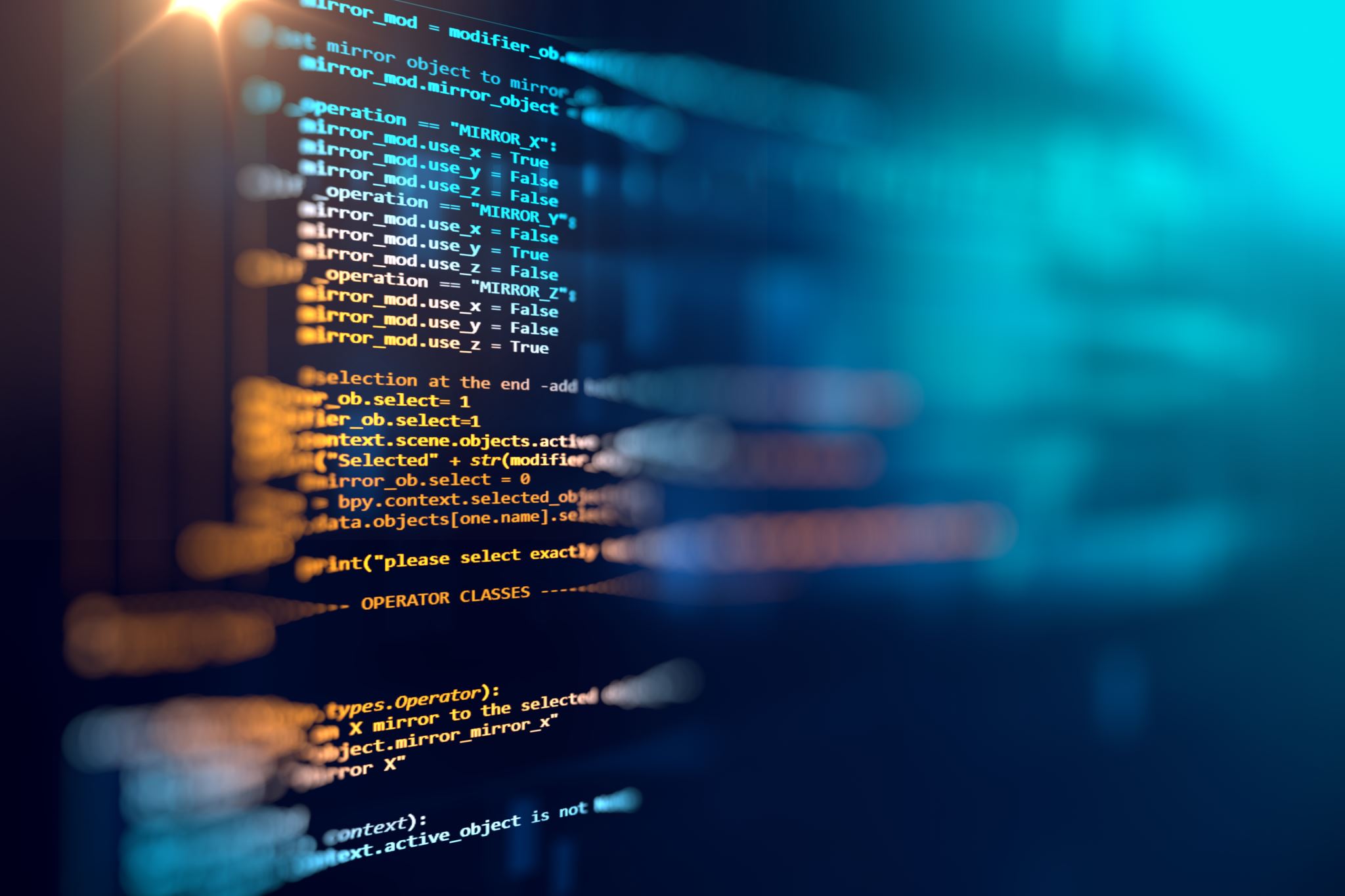 What should be done !
Load the data in the screens required (delay load).
Only load what is needed.
Use delegable filters (such as StartsWith).
Use indexes whenever possible.
Avoid any heavy data loads in the App.On Start
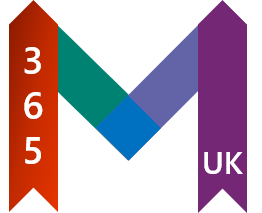 3. Cross-screens controls references
When duplicating screens, some formulas (Height, Width, X, Y …etc.) might still reference the initial screens.
Rendering screens which references other screens requires the “in-memory” rendering of the initial screens to evaluate the formulas, which leads to unnecessary load times.
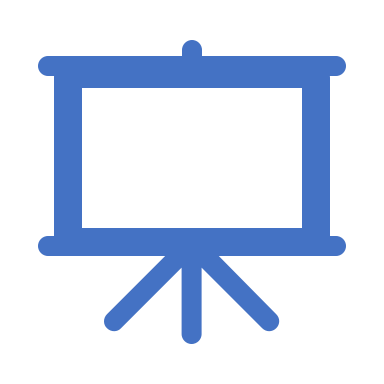 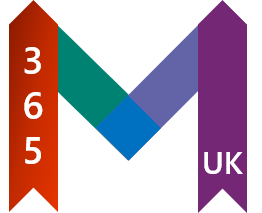 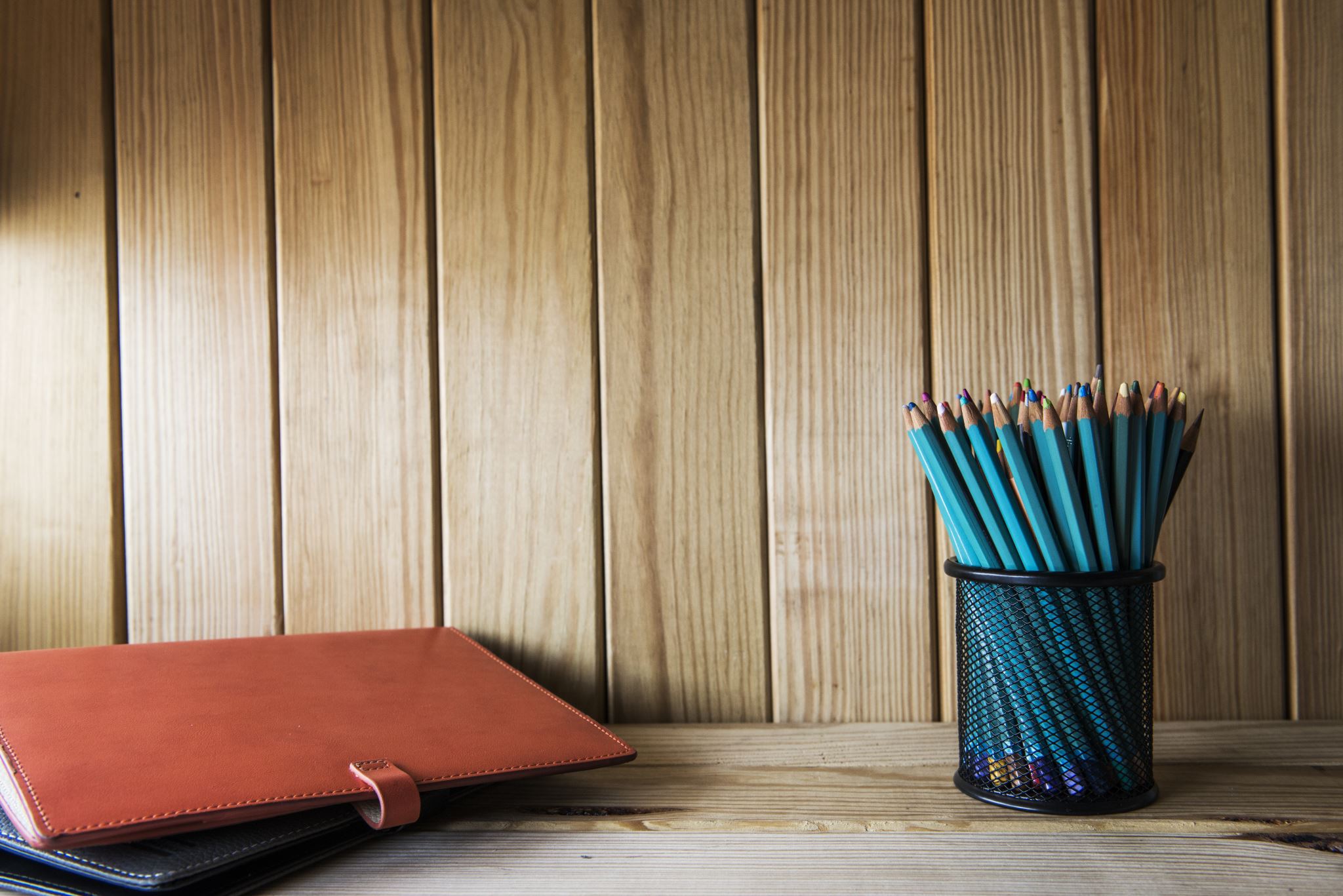 Best practices
You should not reference other screens’ controls in any formula !
Keep the controls properties (Width, Heights …etc.) formulas simple.
Use containers to manage more efficiently your UI responsivity side.
Limit the number of controls in each screen.
Just keep it simple !
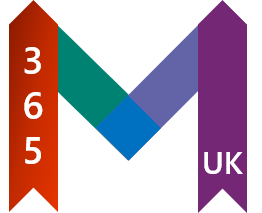 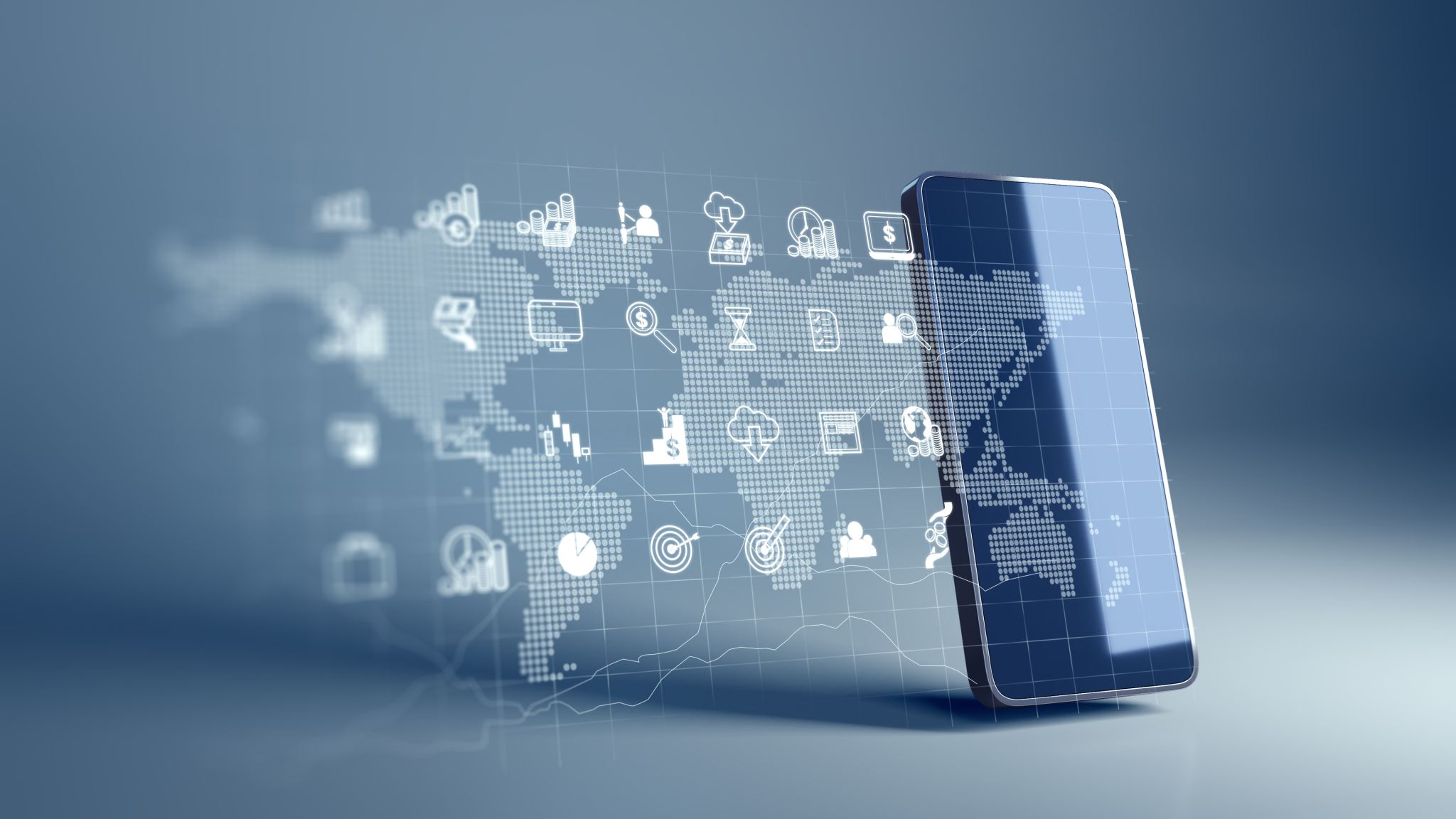 4. Media Objects
Media objects or images, add up to the overall application size. Which in turns impacts the load time.
We have a limit of 200 Mb for the Applications assets.
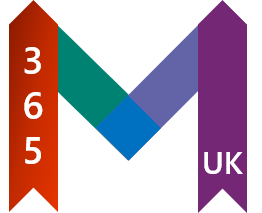 How to handle media objects ?
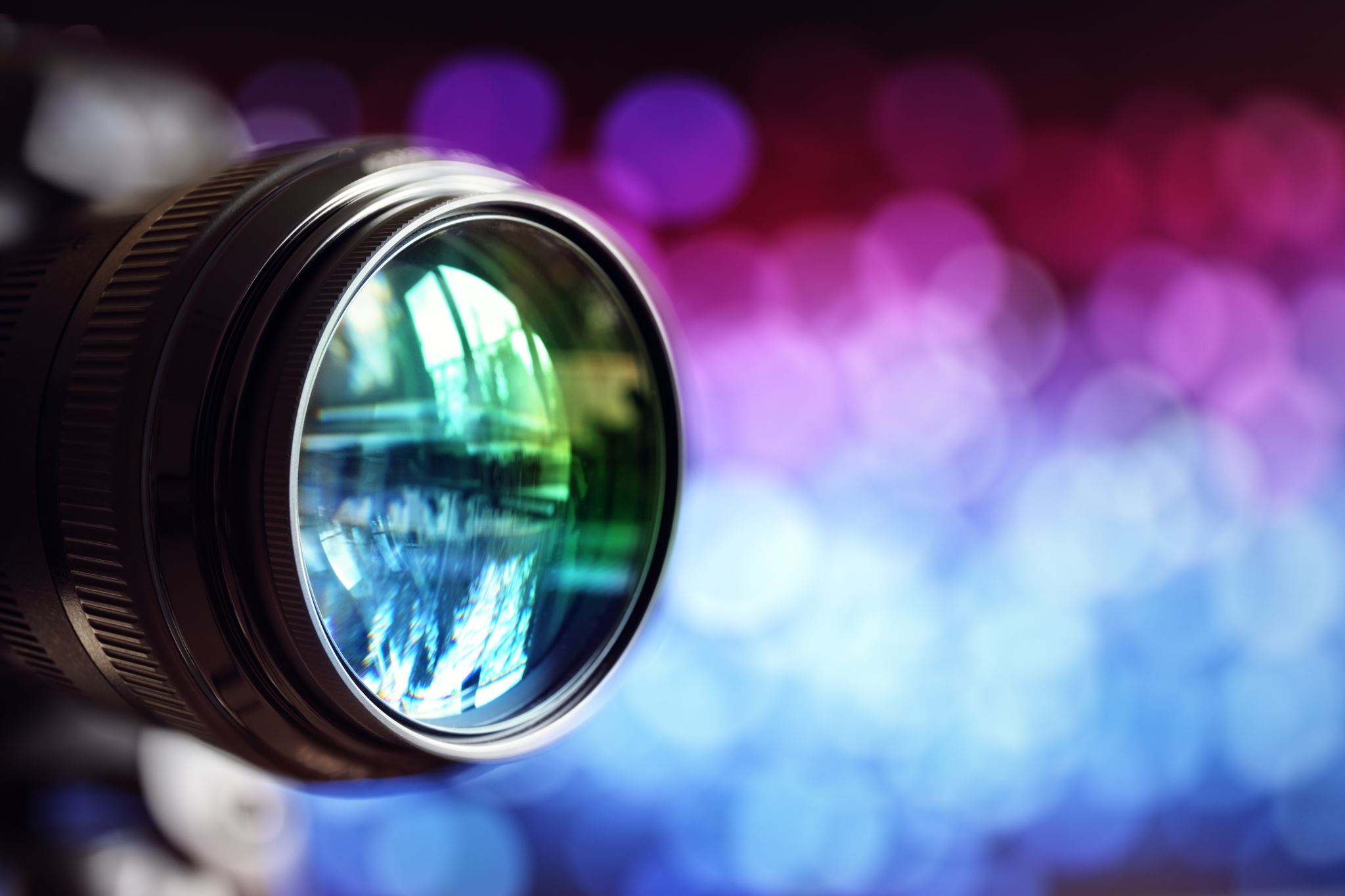 Upload the images in the resolution required, i.e. if you want to use an image as 32x32 px icon, no need to upload the image in a higher resolution.
Use SVGs as much as possible.
Only upload media files that are used in the application screens, in other words, clean your media list of any unused objects.
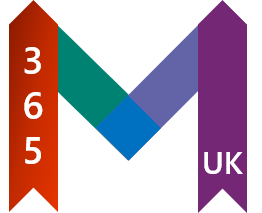 Number of Data connections  Use only what your app needs !
Use parallel processing  Concurrent
Use delegation whenever possible.
Cache data which you will need to reuse
Reduce the overall processing load in the App.On Start
Delayed Loading  For large applications
Avoid duplicating similar formulas for different controls.
Other considerations
Thank You !
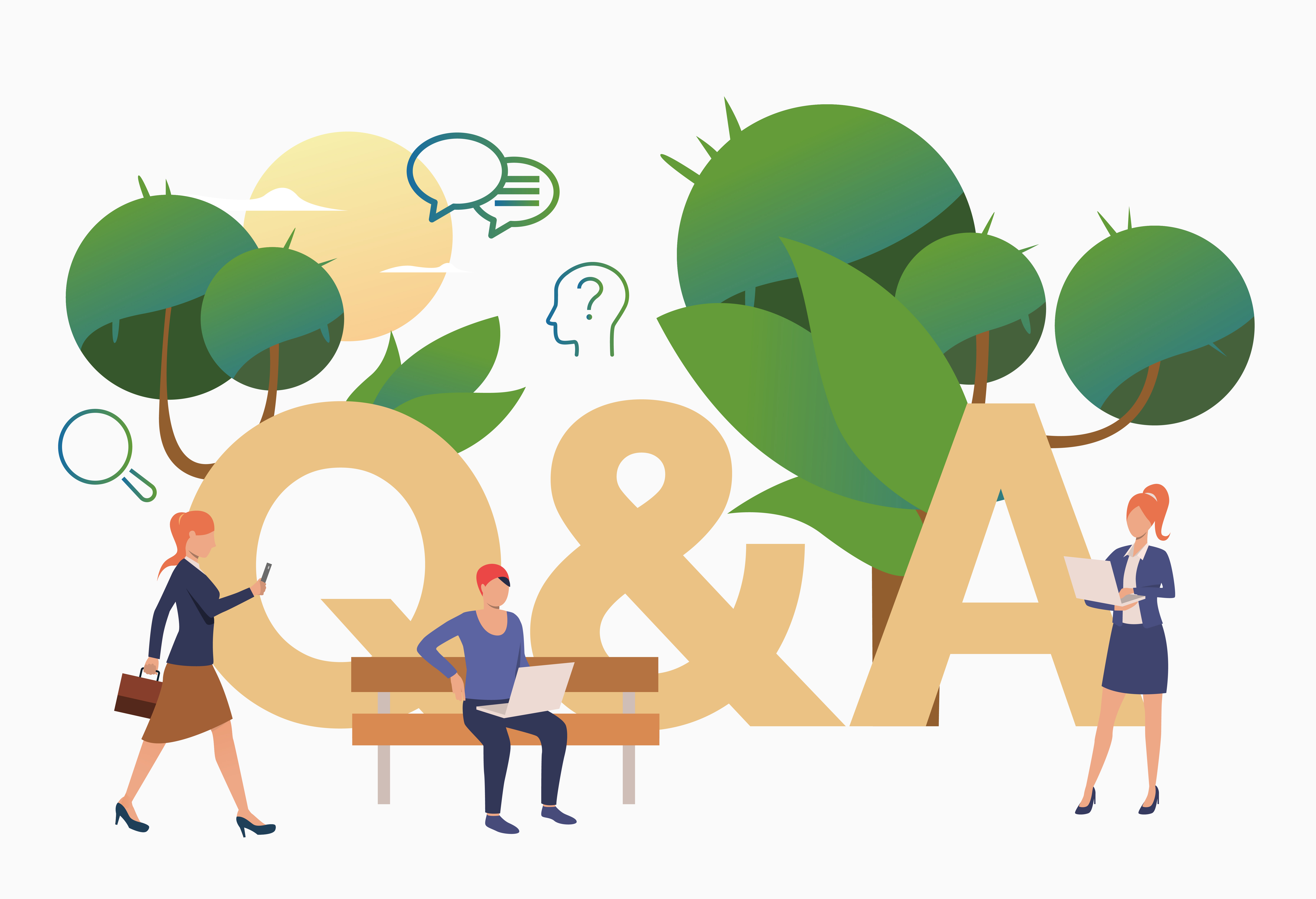 Any Questions ?